ลำดับเลขคณิต
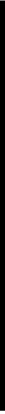 ARITHMETIC SEQUENCE
START
0
1
,
,
,
,
31
70
18
57
53
45
38
44
60
ข้อถัดไป
ย้อนกลับ
0
2
,
,
,
,
29
25
37
33
27
21
20
19
15
ข้อถัดไป
ย้อนกลับ
0
3
,
,
,
,
-24
-39
-54
6
-10
9
-12
0
-9
ข้อถัดไป
ย้อนกลับ
0
4
,
,
,
,
4
-4
12
8
0
-1
-2
1
2
ข้อถัดไป
ย้อนกลับ
0
5
,
,
,
,
-87
-99
-93
-81
27
-75
20
19
15
ข้อถัดไป
ย้อนกลับ
0
6
,
,
,
,
35
65
25
55
53
50
40
47
45
ข้อถัดไป
ย้อนกลับ
0
7
,
,
,
,
-3
-9
3
0
-5
-4
-6
-2
-8
ข้อถัดไป
ย้อนกลับ
0
8
,
,
,
,
601
665
729
697
610
652
640
633
630
ข้อถัดไป
ย้อนกลับ
0
9
,
,
,
,
789
678
900
567
456
445
345
234
123
ข้อถัดไป
ย้อนกลับ
1
0
,
,
,
,
125
233
152
179
199
190
185
201
206
ข้อถัดไป
ย้อนกลับ
1
1
,
,
,
,
43
49
37
40
47
44
46
42
50
ข้อถัดไป
ย้อนกลับ
1
2
,
,
,
,
174
135
122
161
150
139
140
155
148
FINISH
ย้อนกลับ
THANK
YOU
กลับหน้าแรก